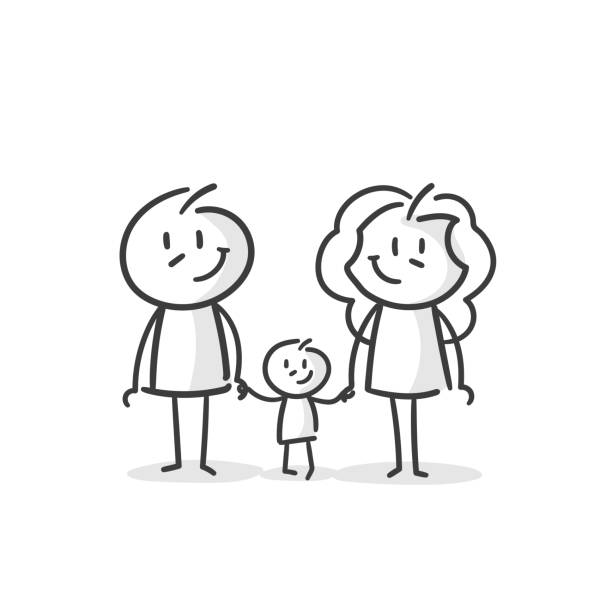 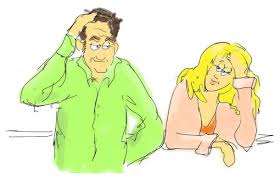 Elterngespräche
Herausforderungen mit grossem Erfolgs-Potenzial
mit Regula Röthlisberger
Lerncoach-Trainerin (nlpaed)
[Speaker Notes: Mich vorstellen	
Wenn ich grad nicht coache oder Workshops durchführe, gehe ich gerne raus in die Natur. Wandern ist eines meiner Hobbys. Wandern ist auch meine Metapher für Lebensgestaltung
Ich nehme an, ihr seid neugierig, was heute kommt, ich sage euch: Ich auch.]
Unsere Route
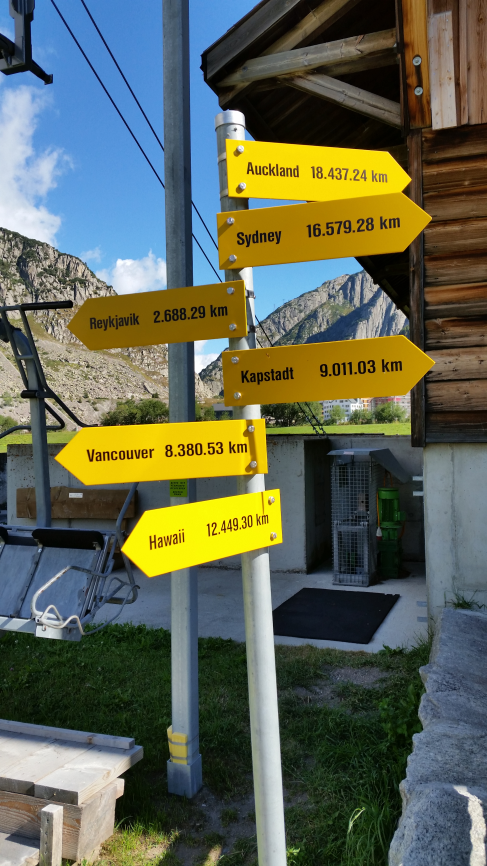 Mögliche Schwierigkeiten 
Meine Ziele heute sind auch Ziele im Elterngespräch 
Deine Ausrüstung 
Eltern sein
Kleine Repetition über Kommunikation
Die Basis für das Gelingen:
NLP-Skills, -Tools und -Strategien
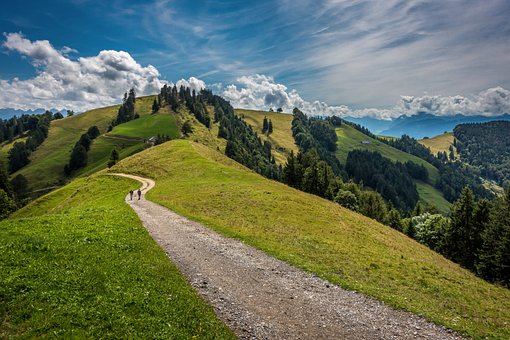 Eine Exkursion in ein Gebiet mit vielen möglichen Überraschungen
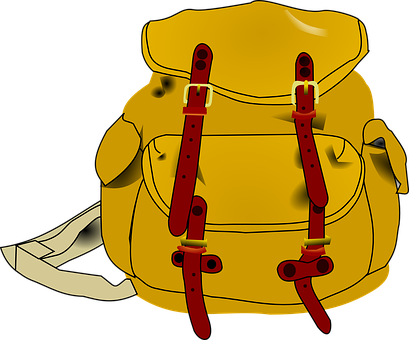 Da ist deine Ausrüstung ausschlaggebend für deine Sicherheit und den gemeinsamen Erfolg.
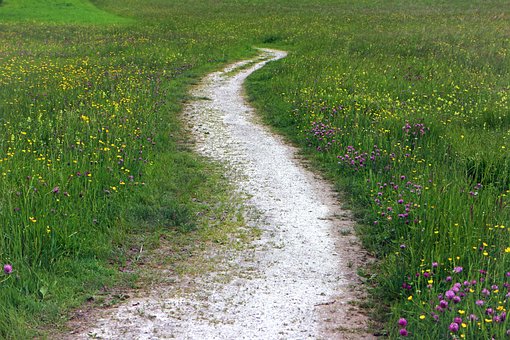 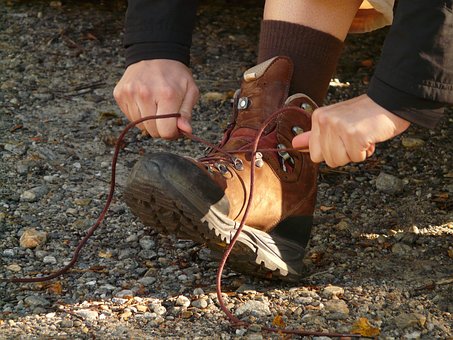 Wo drückt der Schuh?
[Speaker Notes: Ich würde gerne wissen:
Doch heute beschränke ich mich auf die Basics, die das Gelingen der Elterngespräche ermöglichen]
Welche Schwierigkeiten könnten auftauchen …
Aufgewühlte Emotionen, Wut, Aggressionen
Vorwürfe, Anschuldigungen
Hilflosigkeit, Verzweiflung, Überforderung
Blockaden, Gesprächsverweigerung
Selbstzweifel 
Kritik und Vorwürfe
….
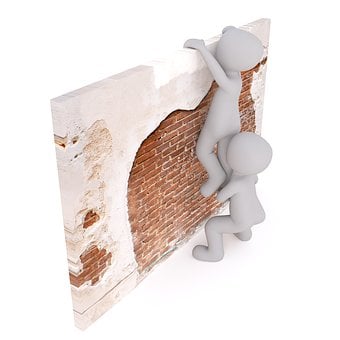 … wie kannst du damit umgehen?
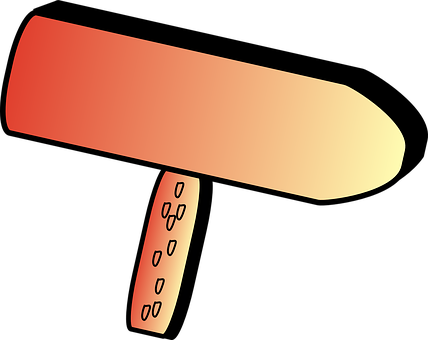 heute für mich sind auch Ziele für deine Elterngespräche
ZIELE
Selbstkompetenzen stärken
Selbstbewusstsein erweitern
Neue Möglichkeiten entdecken
Kohärenz zwischen Bauchgefühl und Kopf
Hilfreiche Strategien 
Klare Abgrenzung
Sei achtsam während dem Gespräch!
Erkenne Werte, Ängste und Glaubenssätze 
bei dir und bei den Eltern.
Widerstände (Ängste) haben Vorrang
[Speaker Notes: Wenn du dich auf eine Wanderung aufmachst, solltest du deine Ziele Kennen]
Deine Ausrüstung:
Deine Persönlichkeit und Lebensphilosophie
Viele Fähigkeiten
Dein Selbstbild
Dein Menschenbild
Deine Lebenserfahrung
Dein Selbst-Bewusstsein
NLP-Tools (und andere)
Werte und Zielbewusstsein
Empathie
Gelassenheit
Liebevoller Humor
 …
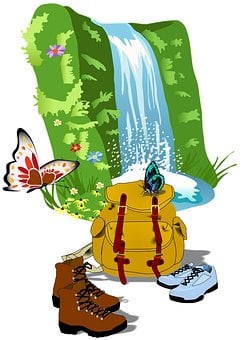 Religion
Religion
Kulturen
Kulturen
Traditionen
Traditionen
Herkunftsfamilie
Herkunftsfamilie
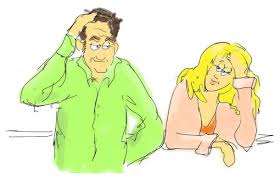 Erfahrungen
Erfahrungen
«… Eltern!»
Erwartungen 
der Gesellschaft
… der Herkunftsfamilien
… der Schulen
Religion
Religion
Kulturen
Kulturen
Traditionen
Traditionen
Herkunftsfamilie
Herkunftsfamilie
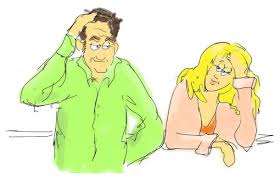 Erfahrungen
Erfahrungen
«… Eltern sein dagegen sehr!»
Manche Eltern fühlen sich…
Jeder Mensch hat sein eigenes Bild von der Welt …
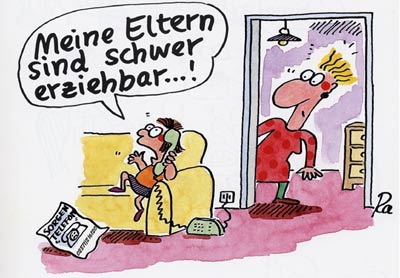 Verhalten
		    Nonverbale Botschaften



		Mut               	Angst

			Zuneigung       Freude
  Wünsche			
						Sehnsucht
			  Werte		      
Visionen				 Enttäuschung 
                 Zuversicht	Misstrauen
				                   Überzeugungen	Vorannahmen	Prägungen
Man kann nicht nichtkommunizieren!
Die Botschaftsträger (zusammen 100 %): 
Inhalt			     %
Stimme			     %
Körpersprache	     %
Man kann nicht nichtkommunizieren!
Die Botschaftsträger (zusammen 100 %): 
Inhalt			 8 %
Stimme			 36 %
Körpersprache	 56 %
Die Basis für das Gelingen ist dein Mindset
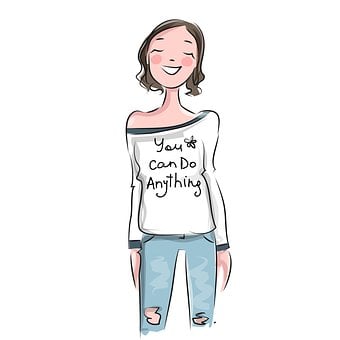 Reflektiere deine Einstellungen dir gegenüber: Mit wem oder was vergleichst du dich? Was denkst du über dich in dieser Situation? Wie wertvoll siehst du dich als LernCoach?

Gehe über die Gestaltungsebenen! Notiere, was hoch kommt. Finde Wege, deine Einstellung zu korrigieren, wenn es nötig ist. Befreie dich von einschränkenden Glaubenssätzen und Erfahrungen.
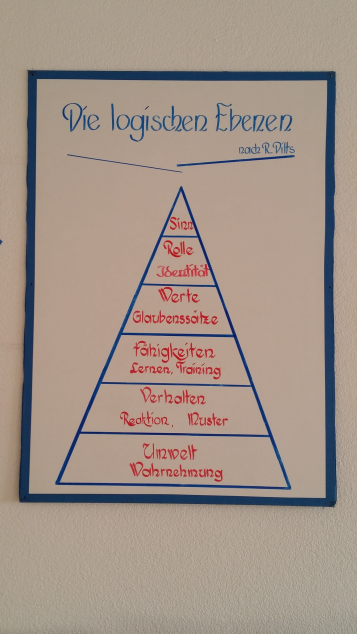 Entfalte dein Potenzial, die Welt braucht dich!
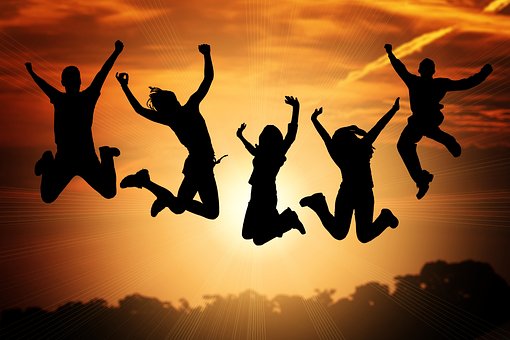 Die Basis für das Gelingen ist dein Mindset
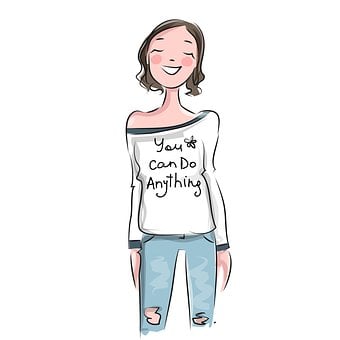 Reflektiere deine mentale Einstellung, Erfahrungen, Vorannahmen, Befürchtungen … in dieser Situation «Elterngespräch»
Wie denkst du über diese Eltern, ihr Kind, die Schule, die Lehrpersonen. 
Löse dich von allem, was nichts mit dieser Situation zu tun hat.
Bleibe bei dir, bleibe neutral.
Die Basis für das Gelingen ist dein Mindset
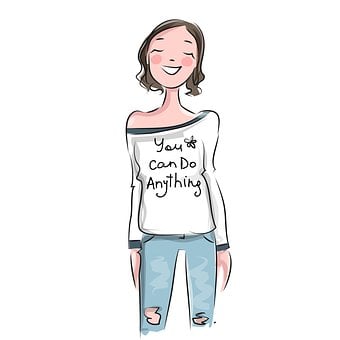 Eltern sind die «Fachpersonen» was ihre Kinder betrifft, sie haben schon viel ausprobiert.
NLP-Grundannahmen: «Hinter jedem Verhalten ist ein positive Absicht»
«Es gibt mindestens 3 Möglichkeiten»
 …
Gute Basis mit Rapport
Vermeide möglichst Widerstände: Mit Fragen führen; Was möchten sie erreichen? Was haben sie schon alles probiert? 
Es geht nicht um richtig oder fasch, es geht darum welche Ergebnisse erwartet werden und wie sie ermöglicht werden.
Zeige deine Wertschätzung für die positive Absicht.
Gute Basis mit Rapport
Vermeide möglichst Widerstände: Mit Fragen führen; Was möchten sie erreichen? Was haben sie schon alles probiert.
Zeige deine Wertschätzung für die positive Absicht.
Frage mit deinen Worten: 
Möchten sie etwas verändern
Darf ich einen Vorschlag machen, vielleicht kommen eigene Ideen
Gute Basis mit Rapport
Wie gehe ich mit Widerständen um?
Jeder Widerstand hat eine positive Absicht! Zeige deine Wertschätzung und gib w.m. deine Bestätigung.
Sprich an, wenn du Widerstand spürst, Frage nach Ängsten und Bedürfnissen.
NLP-Strategien für dich, für Eltern
Reframing: z.B. Der Widerstand eines Kindes zeigt seinen Willen zur Selbständigkeit. 
Das «Nein» ernst nehmen = Training von Selbstbestimmung und Selbstschutz.
Konsequenzen eines Verhaltens
NLP-Strategien für dich, für Eltern
Trenne Verhalten von der Persönlichkeit (Identität):




Du bist mein Kind, du bist o.k. und ich liebe dich, so wie du bist!
Das was du gemacht hast ist nicht o.k.!  Das kann ich nicht akzeptieren
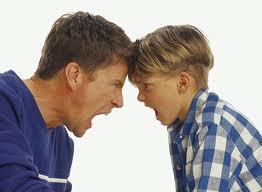 NLP-Strategien für dich, für Eltern
Ressourcen aufbauen und verankern
mit Futur-Pace und Ankerplan 6x täglich

Evt. können Eltern mit ihrem Kind auch regelmässig Ressourcen stärken

Count your blessings
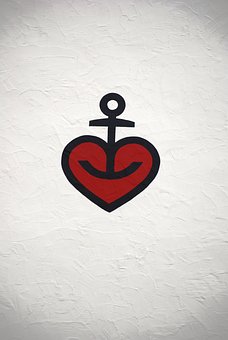 NLP-Strategien für dich, für Elternund für Jugendliche
Lehnstuhltechnik oder Vogelperspektive
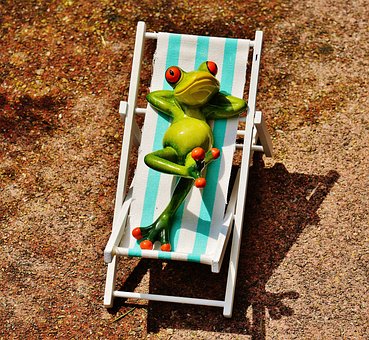 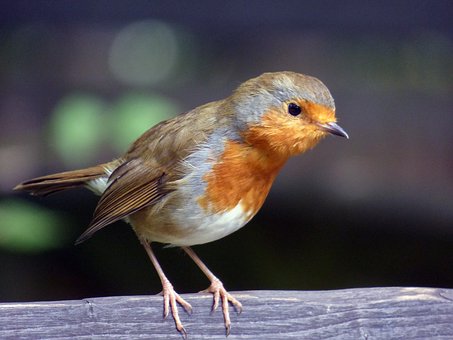 Die Tatsache, dass du dich fragst: «Wie kann ich eine gute Mutter, ein guter Vater, sein?»  ist der Beweis, dass du es bereits bist!
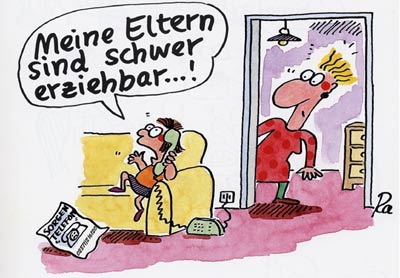 Elterngespräche sind gelungen, wenn diese gestärkt, mit neuen  Ideen, Ressourcen, und Möglichkeiten in ihren Alltag zurück gehen.
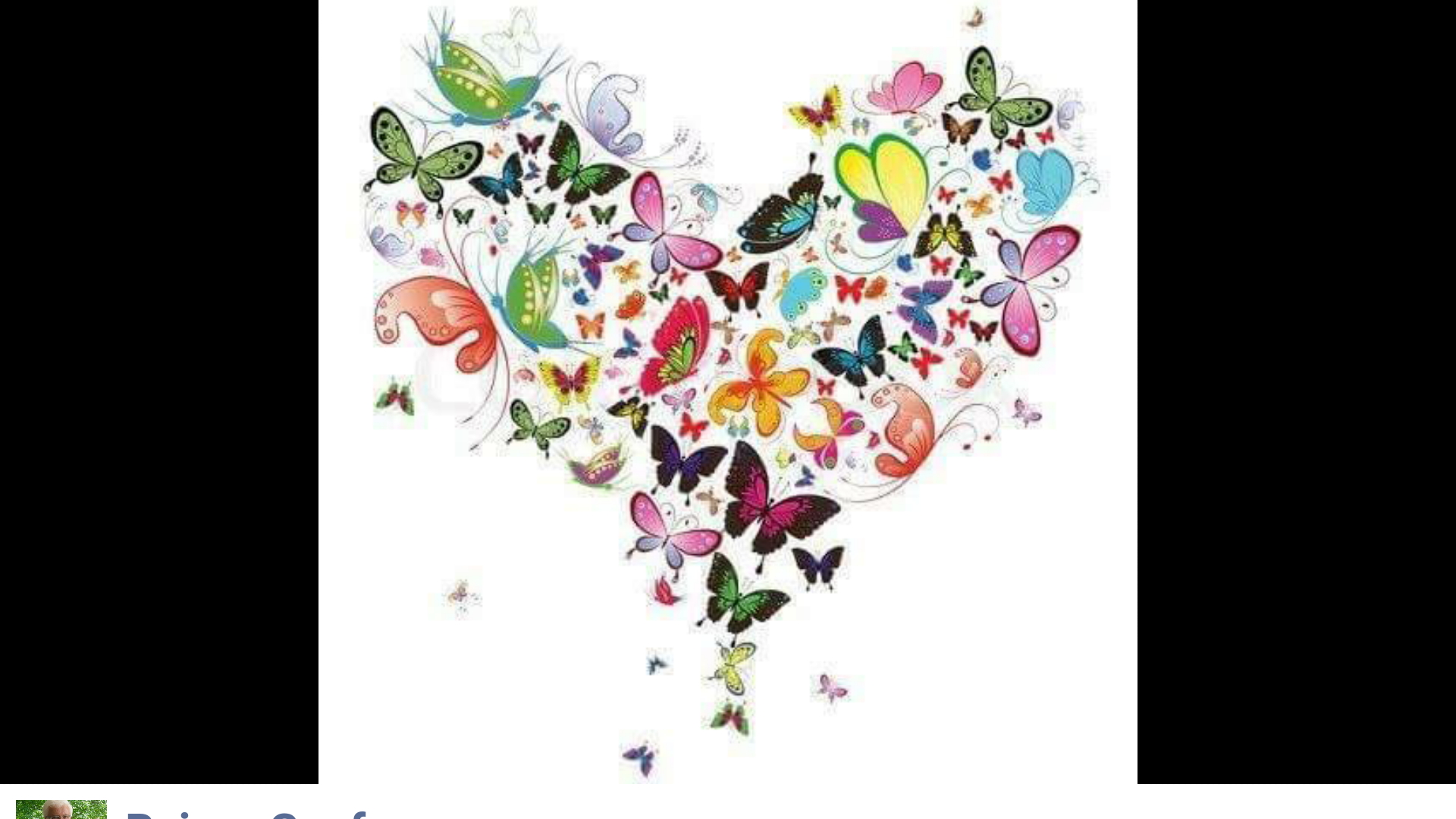 Möge dir das gelingenViel Erfolg!
Herzlichen Dank!
Kann ich etwas für dich tun?
Regula Röthlisberger
Life-Coach und Mentoring-Partnerin für Frauen, die mehr vom Leben wollen.

Einzel- & Gruppen-Mentoring für 
Lerncoaches (nlpaed)
info@lerncoach-nlpaed.ch
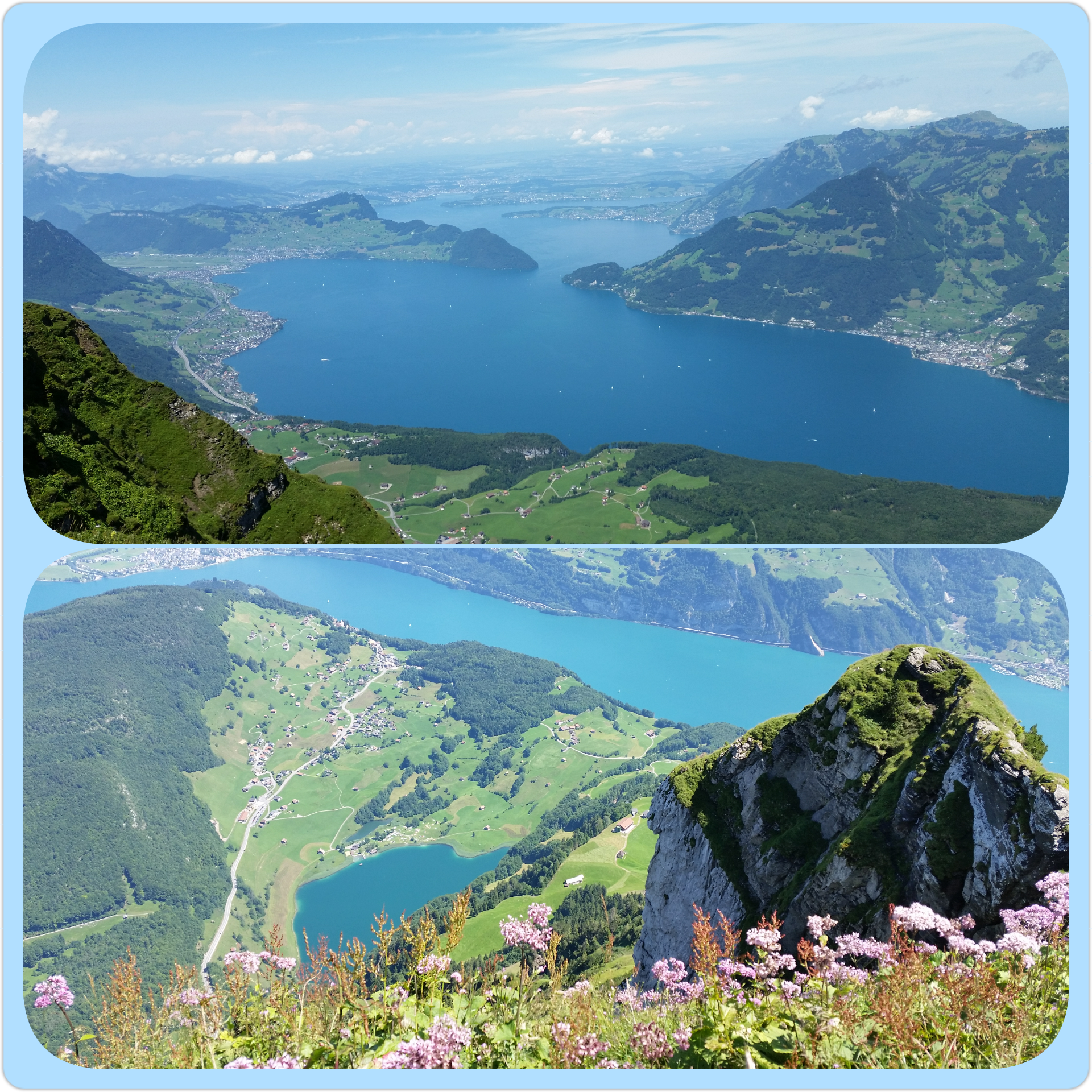 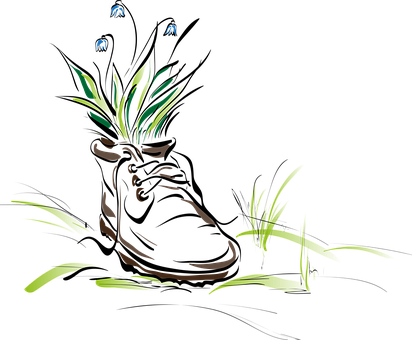